BASIC Monthly Teams Call: 2022 Annual Conference Recap
Monday November 21st, 2022 2:00 PM
Call Overview
2022 Annual Conference Recap
ILPQC BASIC Data  
Annual Conference Poster Presentations:
Advocate Lutheran General Hospital, Park Ridge IL
HSHS St. John's Hospital
BASIC Next Steps
Illinois Perinatal Quality Collaborative
2
ABP MOC Part IV (BASIC/MNO)
Complete an attestation form if you are an ABP-certified physician seeking 25 credits under MOC Part IV
Last Chance for MNO
BASIC will be ongoing
Submit the attestation form to your QI project leader for signature and send back to info@ilpqc.org for credit in 2022
Attestation of Meaningful Participation:
Intellectually engaged in planning and executing the project
Participated in implementing the project’s interventions - the changes designed to improve care
Regularly reviewed data in keeping with the project’s measurement plan
Collaborated in the activity by attending team meetings
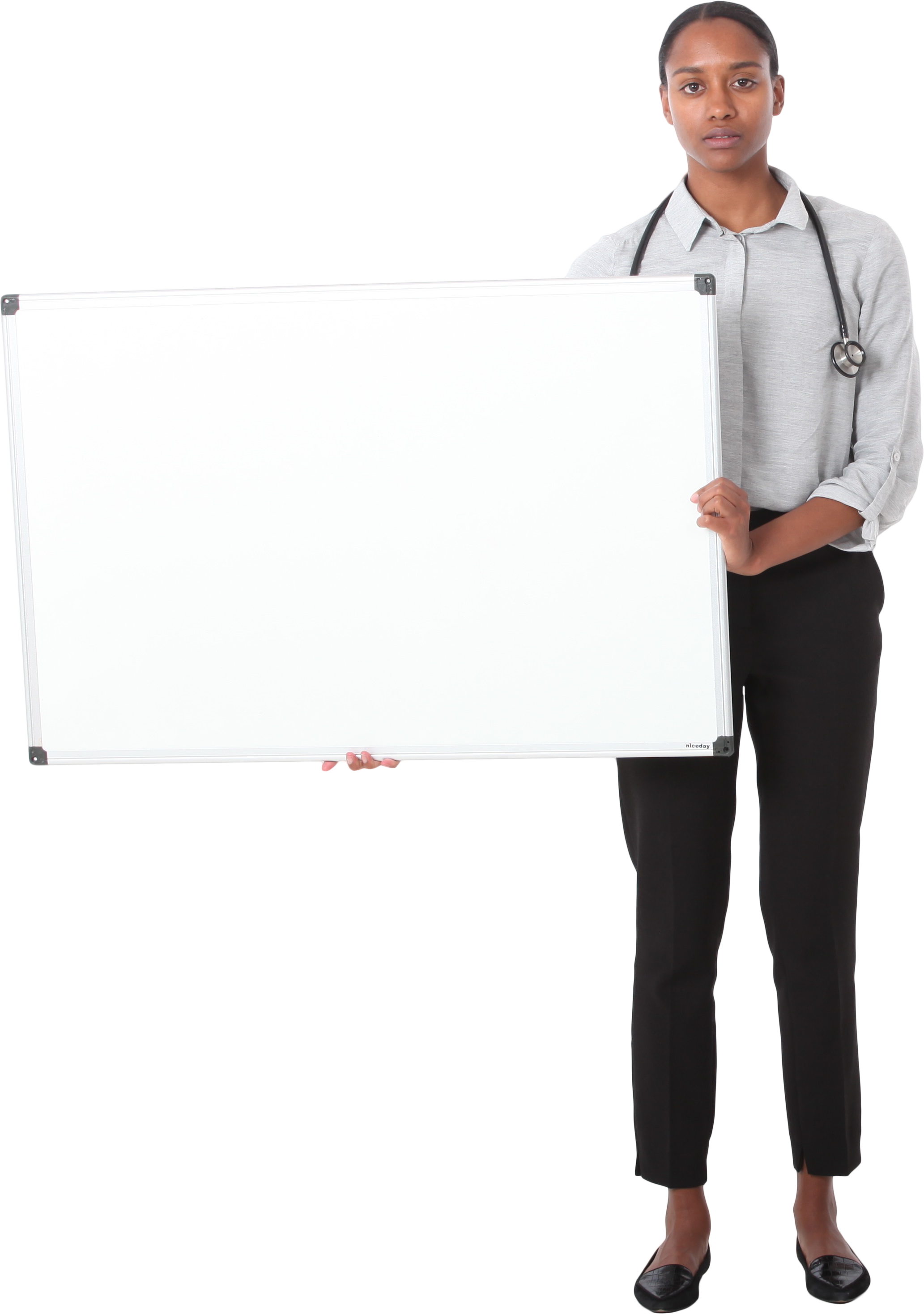 Claim your credits
TODAY!
Illinois Perinatal Quality Collaborative
3
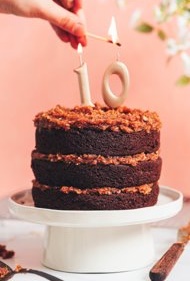 Happy 10th Annual Conference!
Thank you to all who continue to contribute to building a successful state collaborative for IL!
Illinois Perinatal Quality Collaborative
4
2022 AC by the Numbers
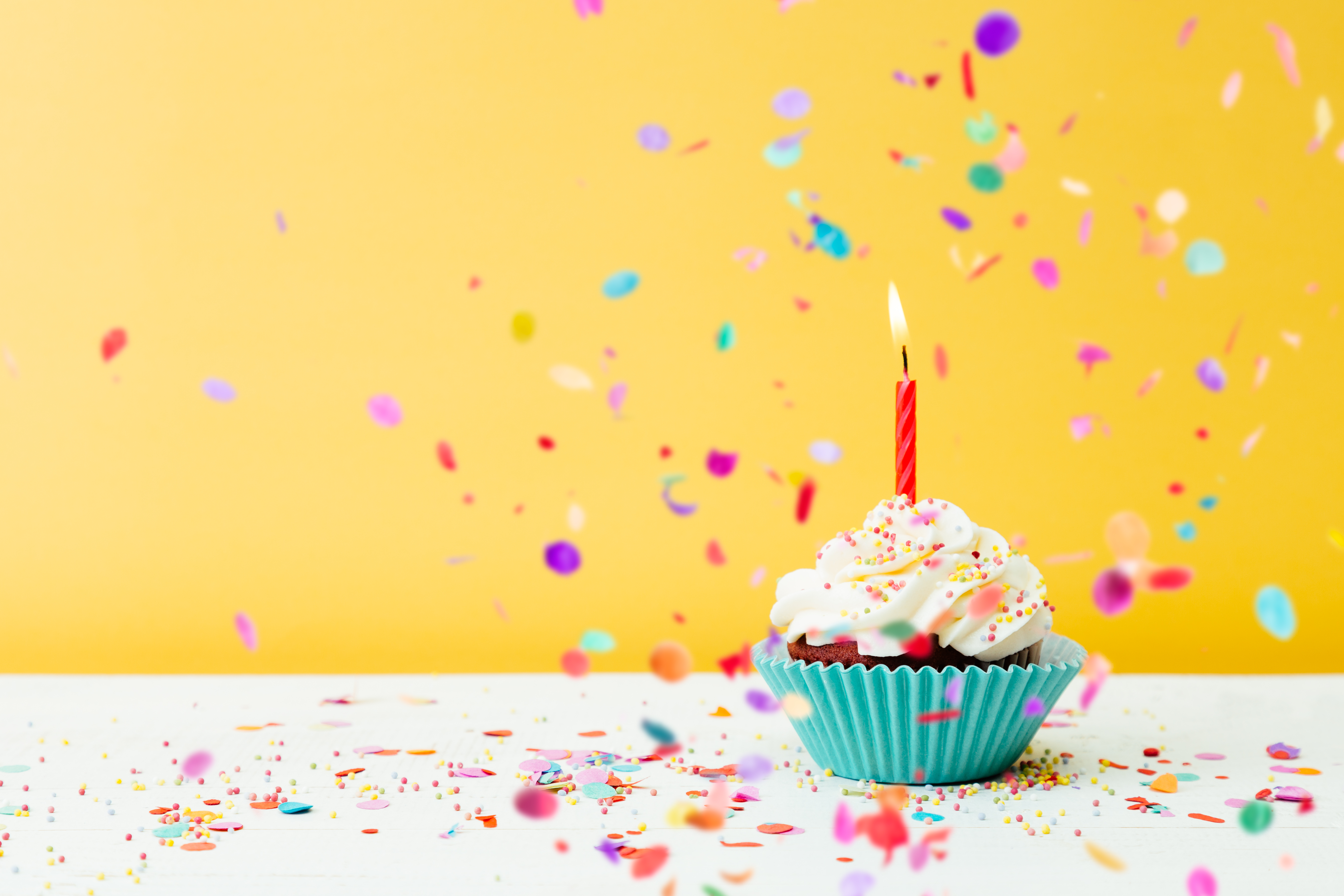 Our first in-person event since 2019!!
360 in-person attendees
8 national speakers
48 Quality Improvement Posters
3 breakout sessions 
(OB, Neonatal, and Patient & Community)
Over 100 Quality Improvement Recognition Awards for current QI initiatives
Illinois Perinatal Quality Collaborative
5
Agenda- Recordings Available Soon!
Illinois Perinatal Quality Collaborative
6
[Speaker Notes: Alana please add in agenda]
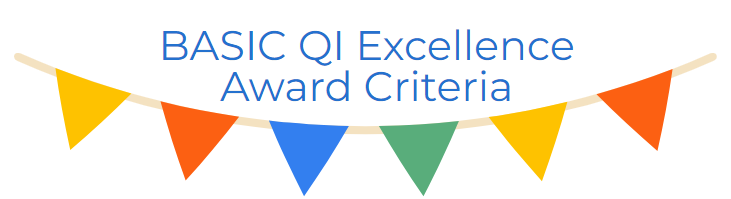 All structure & patient-level data entered for Baseline-August 2022 
 Key Structure Measures "In Place":
 Standardized Family Education Process
 EOS Risk Assessment Protocols for ≥35 and <35 Newborns
 Standardized Dosing Guidelines
 Antibiotic Discussions/Time Outs Protocol
 Standardized Automatic Stop Order Process
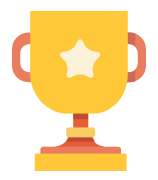 Illinois Perinatal Quality Collaborative
7
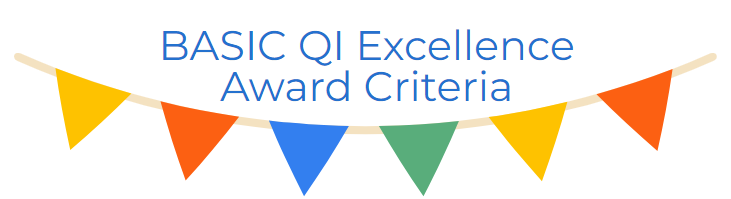 Achievement of process and outcome level measures 
 ≥80% of neonatal/pediatric providers and nurses educated 
 20% reduction (or absolute rate of ≤4%) in newborns ≥35 who receive antibiotics
 20% reduction in newborns with a negative blood culture who receive antibiotics              for >48 hours
 ≥80% of newborns with anticipated duration of antibiotic course discussed by clinical team (antibiotic time out)
 ≥80% of newborns with an automatic stop order entered into the medical chart
Illinois Perinatal Quality Collaborative
8
BASIC QI Awards
24 winners
QI Excellence Award: 
6 key structure measures in place
Achieved all process and outcome measures

QI Leader Award: 
6 key structure measures in place
Achieved at least three process and outcome measures

QI Recognition Award:
Have 4-5 key structure measures in place
Achieved at least two process and outcome measures

Data Champion Award:
Complete data submitted
11 winners
9 winners
5
winners
Didn't receive a QI Excellence Award?Have no fear!
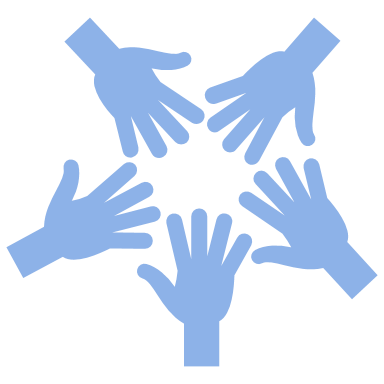 ILPQC is committed to supporting all teams to achieve QI Excellence in BASIC!
ILPQC will be reaching out to teams to set up 1:1 chats to discuss plans to achieve initiative goals
ILPQC will be running QI data for hospital performance during October – December 2022 to assess for QI Awards!
Illinois Perinatal Quality Collaborative
10
Annual Conference Feedback
What did you like about our 2022 Annual Conference?

What improvements could be made?
Put your comments in the chat!
Illinois Perinatal Quality Collaborative
11
Annual Conference Team Survey Results
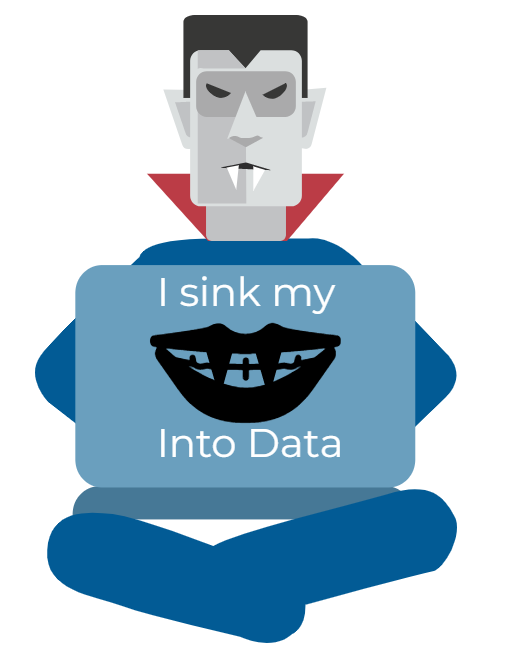 [Speaker Notes: Capitals are wrong but I can’t change]
Annual Conference Survey
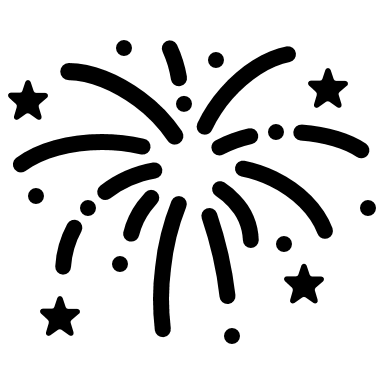 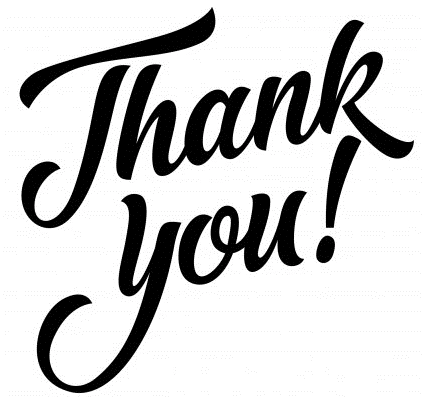 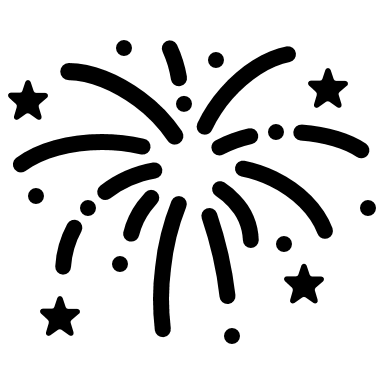 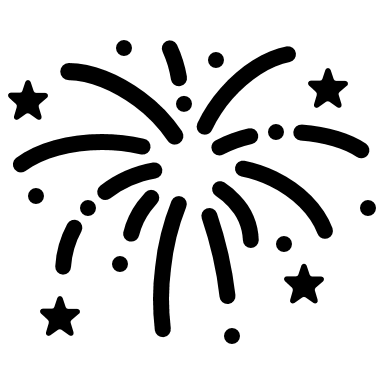 56 Teams reporting!
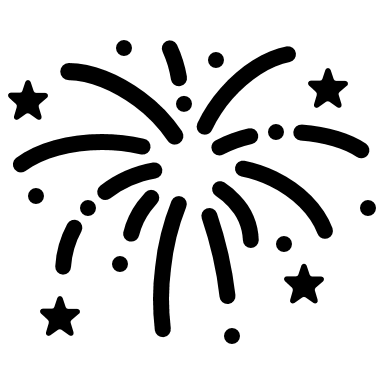 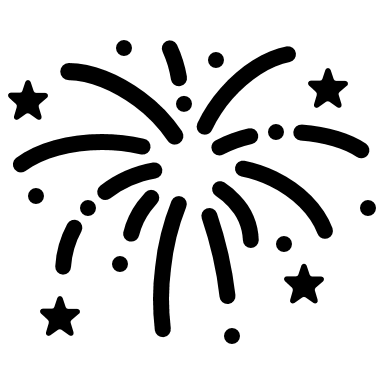 13
Top 3 successes teams reported since 2021 launch
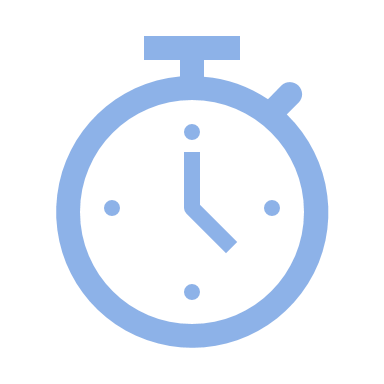 2022 Teams Survey
Standardized order sets
Incorporation of antibiotic time outs and automatic stop times 
Increased provider buy-in
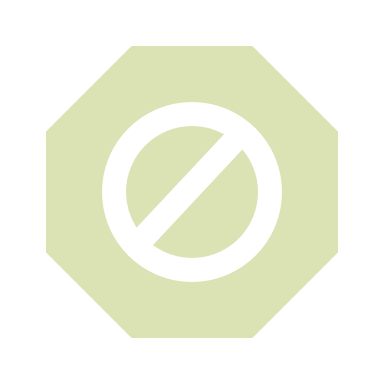 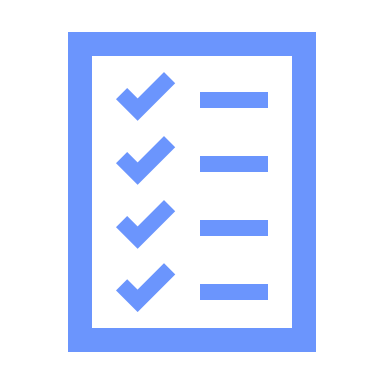 Illinois Perinatal Quality Collaborative
14
Implementation ofBASIC Key Strategies – the Timeline
2022 Teams Survey
Illinois Perinatal Quality Collaborative
15
Top barriers teams overcamesince initiative launch
2022 Teams Survey
Gaining provider buy-in
Optimizing EMR for data collection and clinical decision support
Documenting family education
Illinois Perinatal Quality Collaborative
16
Top barriers teams are still working to overcome
2022 Teams Survey
<35 weeks EOS risk assessment protocols
Buy in for stopping antibiotics by 36 hours with negative blood culture
Continuing education for providers and nurses
Illinois Perinatal Quality Collaborative
17
Warm Handoffs between UnitsL&D and Nursery/NICU
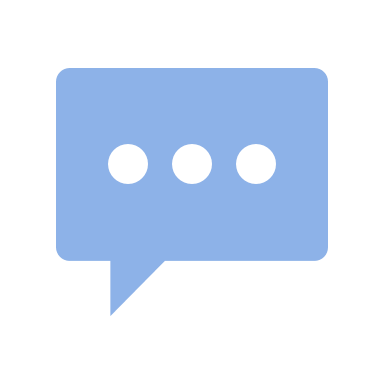 2022 Teams Survey
63% reported 
better communication
Illinois Perinatal Quality Collaborative
18
For which babies does your team use NEOSC?
2022 Teams Survey
At initiative start, 57% of teams were using NEOSC

Now, 81% of teams are using the NEOSC in some capacity
Illinois Perinatal Quality Collaborative
19
Moving to a 36-hour rule out
2022 Teams Survey
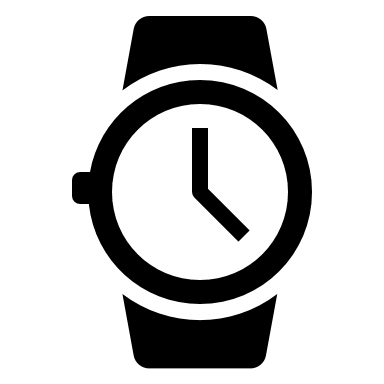 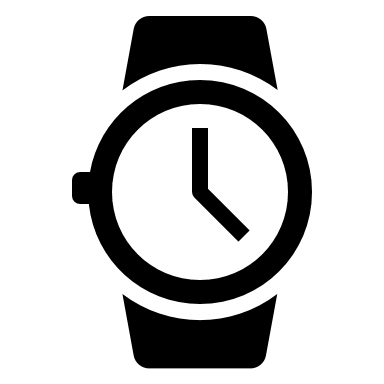 3% will stay at 48 hour rule out
16% will implement in next 6 months
81% already have 36 hour rule out
Illinois Perinatal Quality Collaborative
20
Family education provided
2022 Teams Survey
78% of teams reported the family education materials helpful in educating families on EOS and their newborns treatment plan
75% of teams provide the education materials to most or all families
75% of teams reported the materials were well-received when shared with the family
Illinois Perinatal Quality Collaborative
21
Illinois Perinatal Quality Collaborative
22
Top rated components of BASIC Teams Webinars
2022 Teams Survey
Illinois Perinatal Quality Collaborative
23
[Speaker Notes: UPDATE TO TRAFFIC LIGHT COLOR]
What BASIC measures in ILPQC Data System teams use to inform QI Work
2022 Teams Survey
Antibiotics stopped by 36 hours with a negative blood culture: 88%
Antibiotic prescribing rate: 63%
Antibiotic Automatic Stop Time: 53%
Antibiotic Time Out: 34%
Family Education: 34%
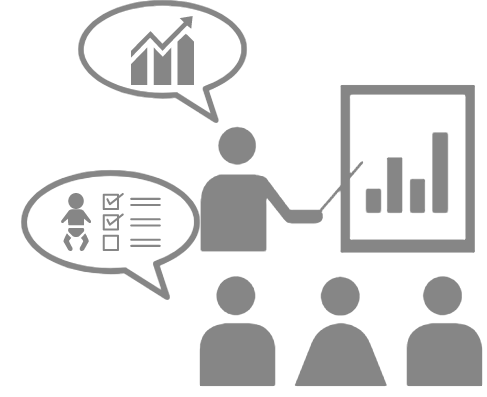 Illinois Perinatal Quality Collaborative
24
[Speaker Notes: I don’t really understand this slide at all.]
Hospital teams using BASIC Dashboard to view measures stratified by race and ethnicity
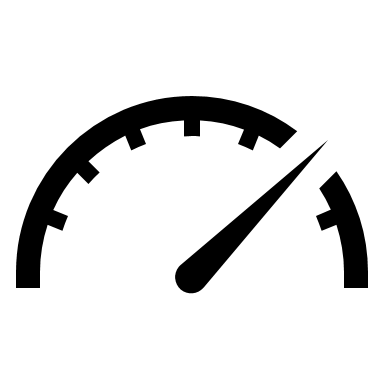 75% report use the BASIC Dashboard!
Of those, 66% of those who use the dashboard have looked at stratified graphs by race and ethnicity:
Family education
Antibiotic time-outs
Culture-negative sepsis
Reported reasons for lack of use 
Don't know how to access the dashboard
Don't know what to do with the information
Unaware of the Dashboard
Illinois Perinatal Quality Collaborative
25
[Speaker Notes: Let’s think about this slide more
The order of the second bullet is wrong and do they look at other things?]
Babies Antibiotic Stewardship Improvement Collaborative (BASIC)
Moving to Sustainability
[Speaker Notes: BASIC (10 minutes)
Slides
Basic initiative overview
Basic Timeline
Data to support success
Number of blood cultures drawn
AUR
Stopped <36 hours
When is an initiative successful?
What is sustainability
Why it is important
What is systems change
What can cause systems to breakdown
How do you avoid it.
What happens if things breakdown.]
BASIC Timeline- Where we have been, where we are going
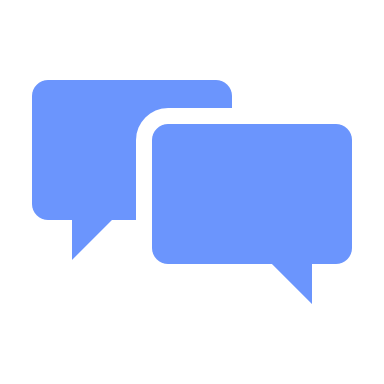 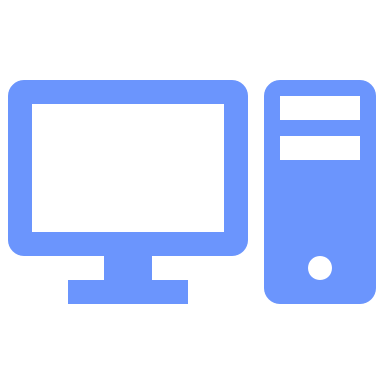 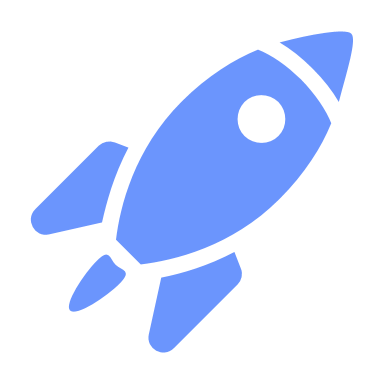 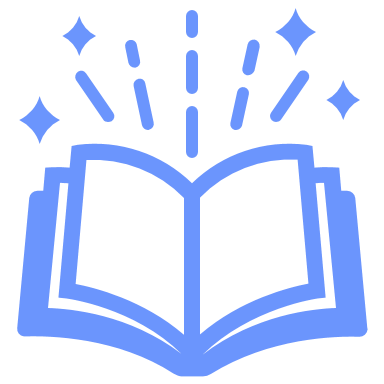 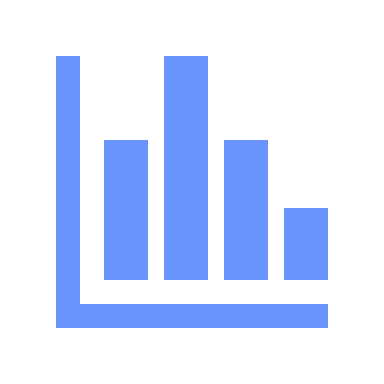 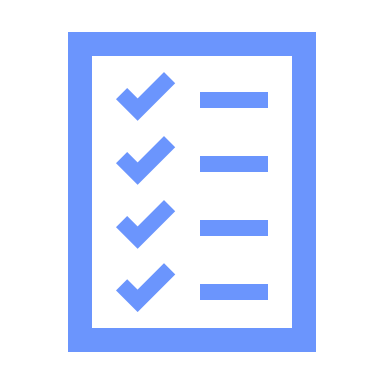 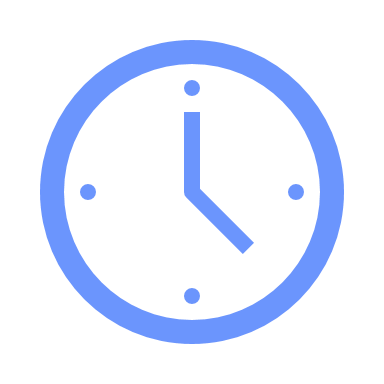 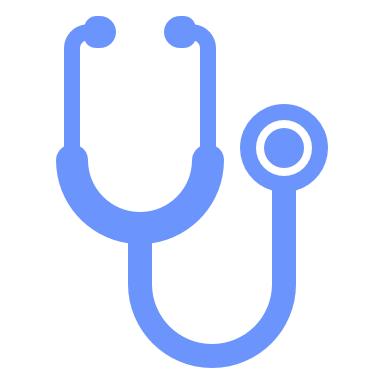 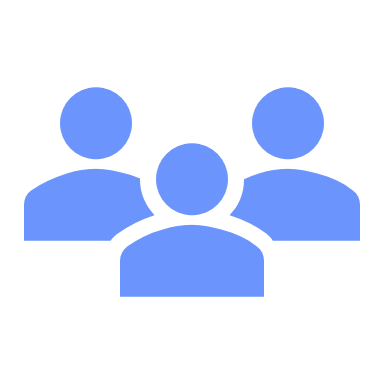 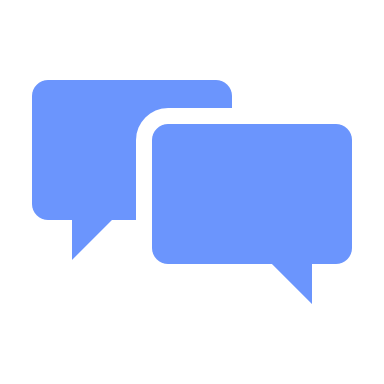 Illinois Perinatal Quality Collaborative
27
Celebrating BASIC Team Achievements
Illinois Perinatal Quality Collaborative
28
What We Sought to Achieve Statewide
Decrease the number of newborns born at ≥35 weeks who receive antibiotics
Decrease number of newborns with a negative blood culture who receive antibiotics for longer than 36 hours
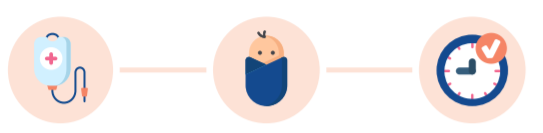 The Right Antibiotic for the Right Baby for the Right Length of Time
Illinois Perinatal Quality Collaborative
29
Newborns ≥35 weeks who received antibiotics within 72 hours of life
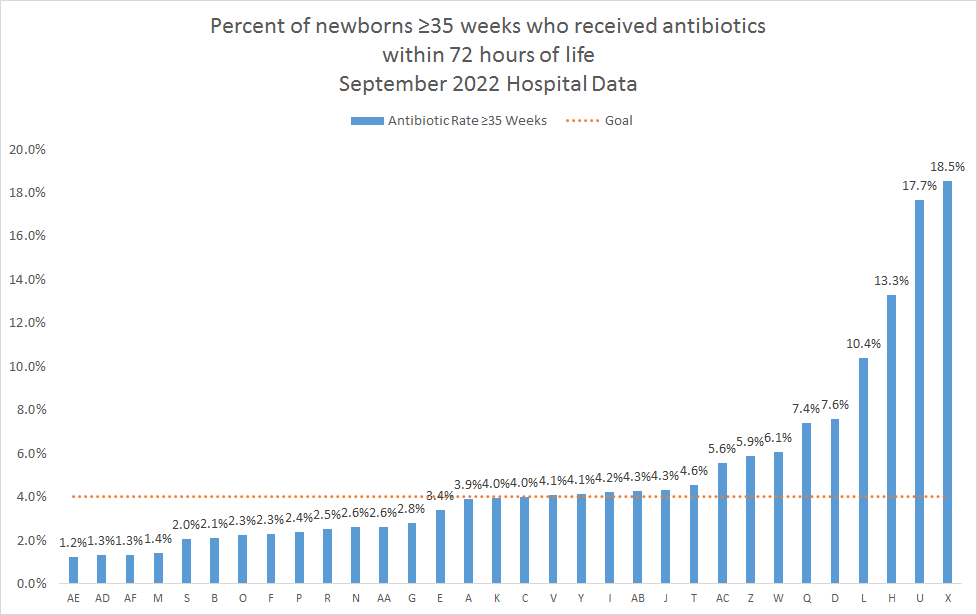 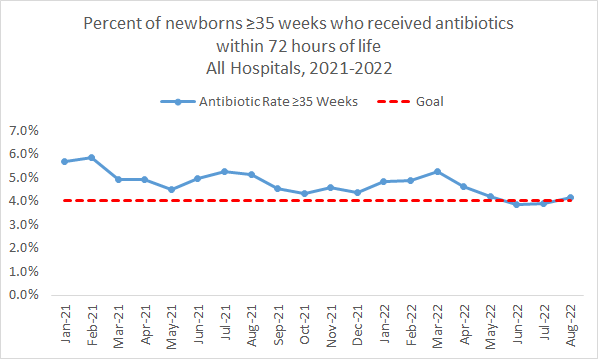 Illinois Perinatal Quality Collaborative
30
[Speaker Notes: Match morning- do the ol' switcheroo]
Newborns ≥35 weeks who received antibiotics stopped with negative BC
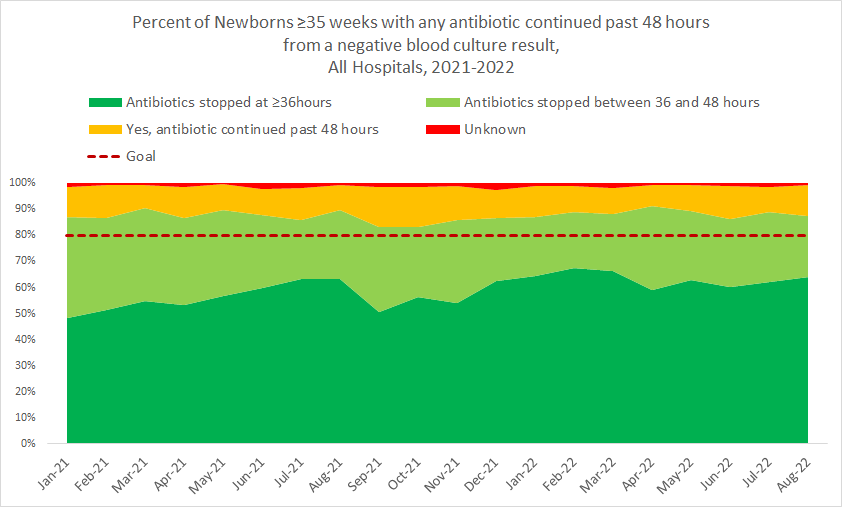 64%
47%
In Q2 & Q3 2022, 35 of 59 (66%) teams had 80% or more of newborns with a negative BC with abx stopped by 36 hrs
Illinois Perinatal Quality Collaborative
31
[Speaker Notes: Match morning- do the ol' switcheroo]
Making Systems Changes Happen:Structure Measures
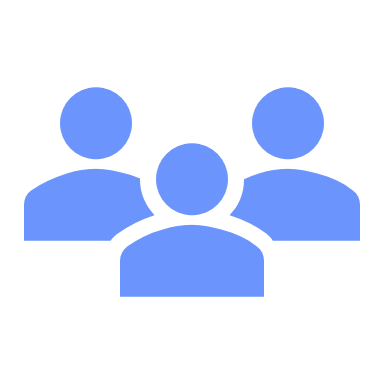 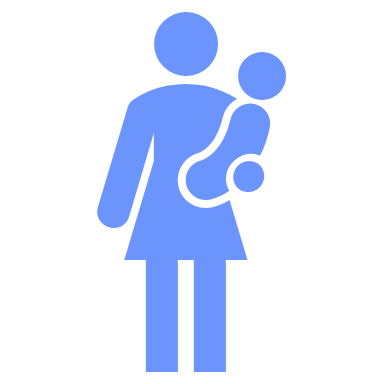 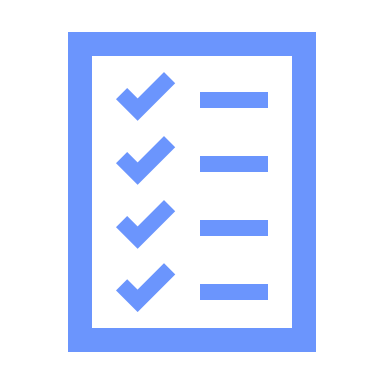 80% standardized healthcare team education
86% ≥35 EOS Risk Assessment
79% <35 EOS Risk Assessment
72% standardized family education
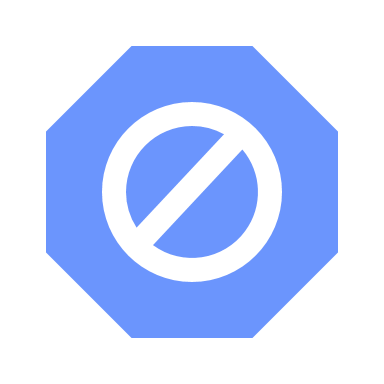 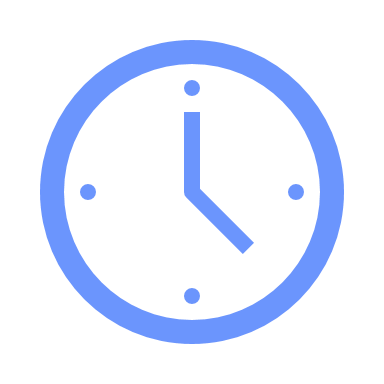 89% standardized antibiotic debriefs/
"Time Outs"
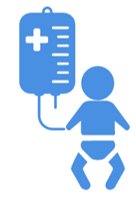 89% standardized antibiotic automatic stop orders
93% standardized dosing guidelines
Illinois Perinatal Quality Collaborative
32
Discussion
When is an initiative successful?
What is sustainability?
Why is sustainability important?
What puts sustainability at risk? How do you overcome the risks and realities?
At least 2 risks 
2 ways to overcome them
Why do you think we are still having trouble with 36-hour rule outs?
What can ILPQC do to help teams ensure systems & clinical culture change are sustainable?
Illinois Perinatal Quality Collaborative
33
Preference for Data Collectionin Sustainability
2022 Teams Survey
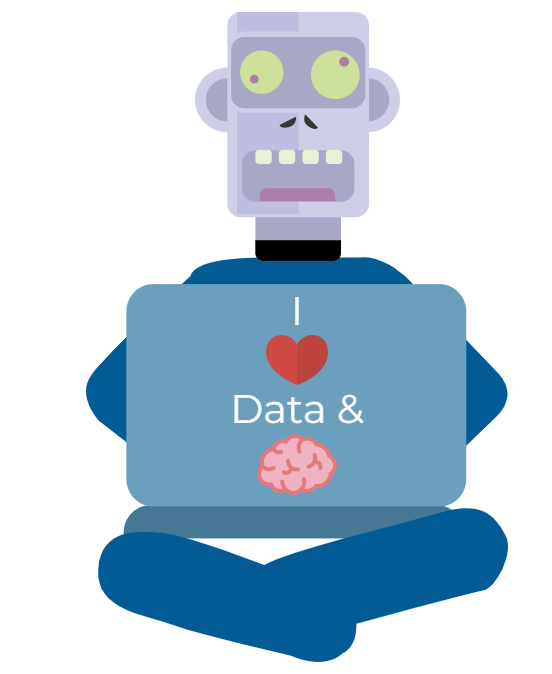 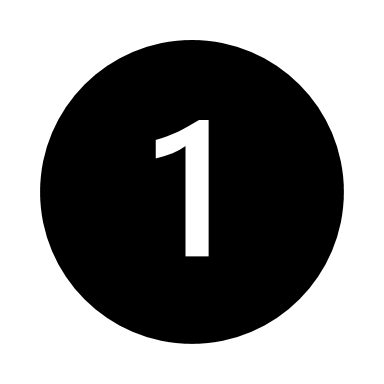 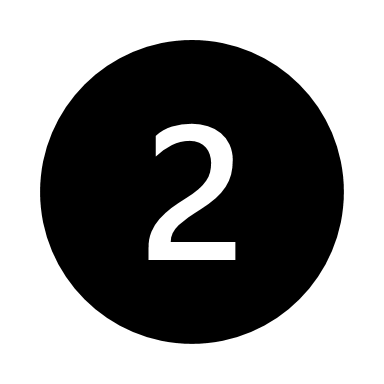 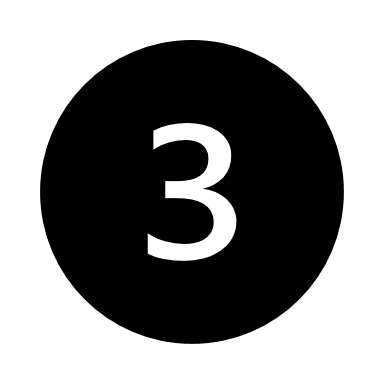 Illinois Perinatal Quality Collaborative
34
Making it Stick
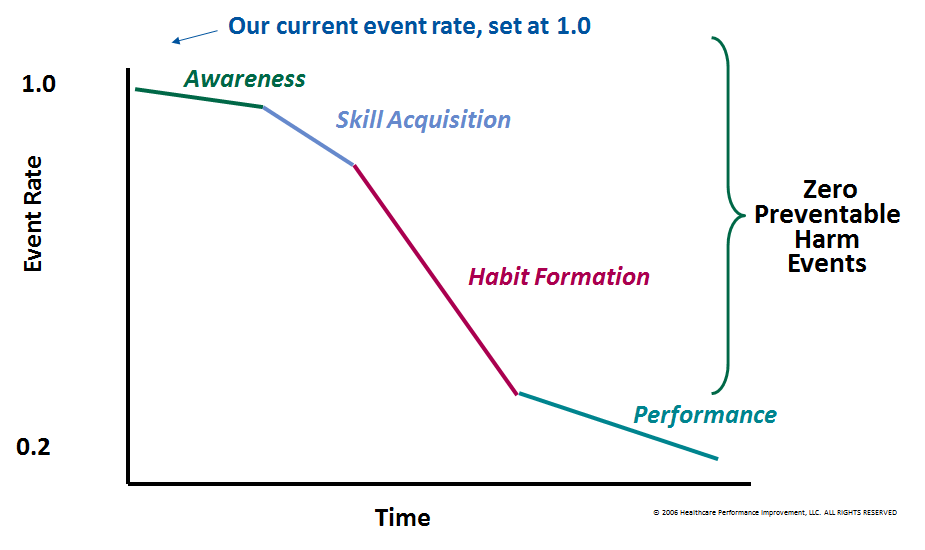 Illinois Perinatal Quality Collaborative
35
ILPQC 11th Annual Conference 
Thursday, November 2, 2023
AND
Illinois Perinatal Quality Collaborative
36
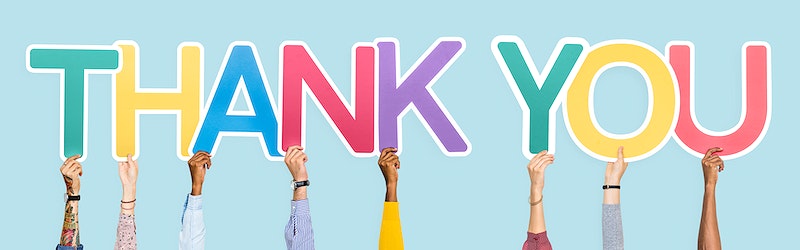 We look forward to continuing this great work together in 2023 and thank you for your continued support and dedication to make Illinois the best place to give birth and be born!
Illinois Perinatal Quality Collaborative
37
BASIC Team Talk:Advocate Lutheran General Hospital, Park Ridge ILCatherine Bennett APRN/CNS
Perinatal Clinical Nurse Specialist
Illinois Perinatal Quality Collaborative
38
[Speaker Notes: -waiting for slides 07.14.22]
Advocate Lutheran General Hospital Park Ridge, IL
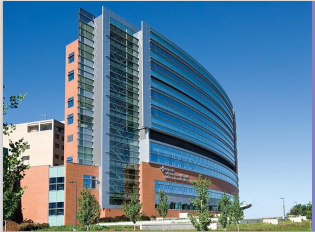 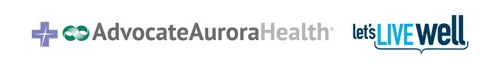 Prophylactic Antibiotics for Neonates, Are We Causing More Harm Than Good?
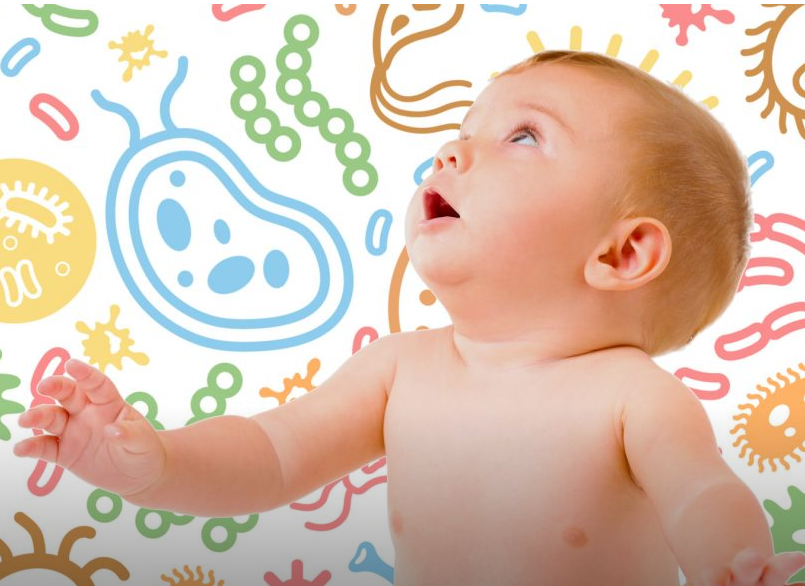 Laura Lang BSN, RNC-OB, Catherine Bennett APRN/CNS (catherine.bennett@aah.org)
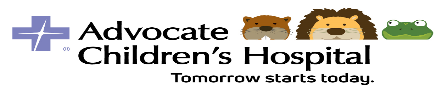 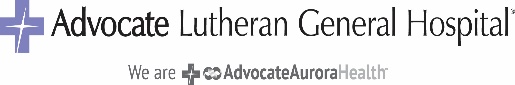 Discussion
Introduction
Results
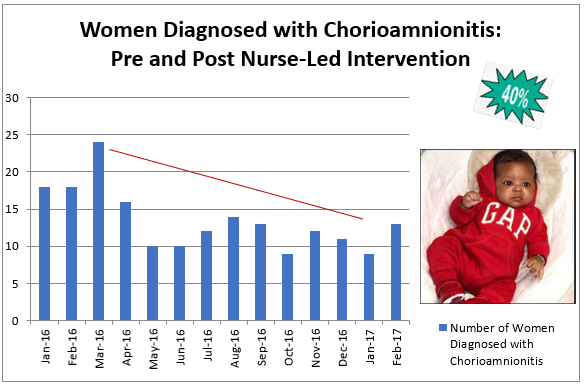 Early neonatal antibiotic exposure causes disruption of the intestinal microbiome which may lead to lifelong health consequences






 Intrapartum and neonatal antibiotic use is prevalent, to battle infection and as a prophylactic intervention.

Standard practice for well appearing neonates born to mothers with chorioamnionitis included a blood culture, complete blood count and 4 doses of antibiotics over 36 hours. 

Over a 5-year period, the percentage of well appearing infants with positive blood cultures in our hospital was zero.  Unfortunately, each of these infants was treated with prophylactic and unnecessary antibiotics.
The incidence of chorioamnionitis in term infants is 9.7/1000 births. This translates to approximately 35,000 infants born to mothers diagnosed with chorioamnionitis per year in the United States (US).

Universal implementation of the neonatal sepsis calculator among clinically well appearing neonates ≥ 35 weeks of gestation, born to mothers with chorioamnionitis throughout the US, would significantly reduce the number of newborns receiving antibiotics.

The benefits of reducing antibiotic use in these infants would improve overall lifelong health, one without chronic diseases associated with early antibiotic exposure.

The decrease in antibiotic administration at our institution led to a  $1500 savings per infant.

Labor and Delivery nurse-led protocols helped reduce the incidence of chorioamnionitis, but there were limits due existing CDC recommendations.

 For infants that are exposed to chorioamnionitis, the need for antibiotics should be evaluated using a neonatal sepsis calculator.
Intervention: Decrease the number of vaginal exams and perform perineal care every two hours. 
Results: 40% reduction in chorioamnionitis. 
A review of the blood cultures of infants exposed to chorioamnionitis demonstrated that 100% were negative and the antibiotics received were unnecessary.
Antibiotic Associated  Disruption of Neonatal Microbiome
Asthma
Lung disease
Obesity
Inflammatory bowel disease
Description: Figure 1
A Gap was Identified
Research demonstrated the importance of neonatal gut health.

Improved perineal care and decreased vaginal exams reduced chorioamnionitis by 40%.

However, asymptomatic infants with negative blood cultures were still being treated with antibiotics per CDC recommendations.

The implementation of the  neonatal sepsis calculator  promoted the necessary practice change that led to a significant reduction in prophylactic antibiotic use.
Figure 1
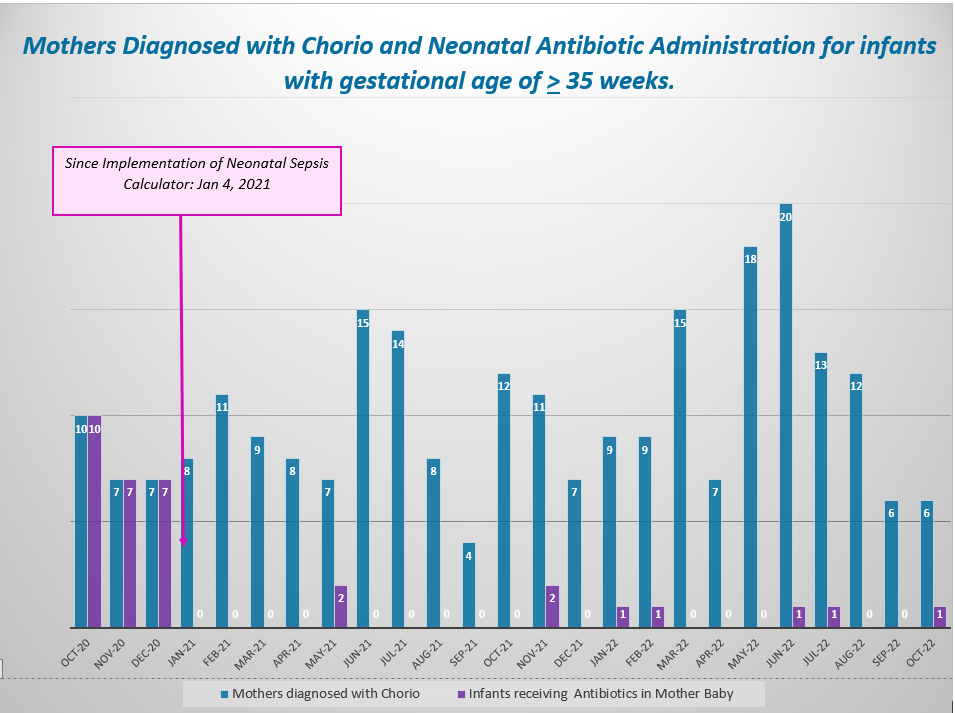 Methods
April 2016: A nurse led process improvement project was implemented to decrease the incidence of chorioamnionitis.  The elements of the project emphasized the need for improved pericare and a decrease in the number of vaginal exams during labor.

December 2020: Education on the usage of the calculator was provided to the Advocate Health System obstetrical and pediatric teams.

January 2021: A validated neonatal sepsis calculator was installed into EPIC and applied to all neonates born at >35 weeks gestation within the first hour of life. 

Data points included:  Gestational age, length of rupture of membranes, Group B Strep status, maternal antibiotics administered during labor,  and highest maternal temperature.
References
CDC https://www.cdc.gov/nchs/data/nvsr/nvsr67/nvsr67_08_tables-508.pdf
Dhudasia, M., Mukhopadhyay, S., Puopolo, K. (2018) Implementation of the sepsis risk  calculator at an academic birth hospital. Hospital Pediatrics 8 (5).
Ellington, M., Kasat, K., Williams, K., Reichman, V., Stoffels, G., Leung, T., Degoy, A., Fisk, R., Gonzalez-Ballesteros, L., Peralta-Reich, D., Potash, A. Rao, K. (2021).
Improving antibiotic stewardship among asymptomatic newborns using the early-onset sepsis risk calculator. Pediatric Quality and Safety (5) 6. E459.
Puopolo, K., Benitz, W., Zaoutis, T. (2018). Management of neonates born at > 35 0/7 weeks’ gestation with suspected or proven early-onset bacterial sepsis. Pediatrics 142 (8)
Puopolo, K., Mukhopadhyay, S., Frymoyer, A., Benitz, W. (2021). The term newborn: Early-onset sepsis. Clinics in Perinatology 48(3) 471-484.
Intervention: The use of this calculator was initiated in January 2021. 
Results: Antibiotic use for asymptomatic infants has decreased by 96%. protecting the microbiomes of these infants as well as saving thousands of health care dollars.
Description: Figure 2
Figure 2
Advocate Lutheran General Hospital  is proud to be Magnet® recognized by the American Nurses Credentialing Center.
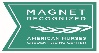 BASIC Team Talk: HSHS St. John’s
Illinois Perinatal Quality Collaborative
41
[Speaker Notes: -waiting for slides 07.14.22]
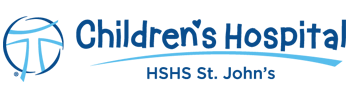 Babies Antibiotic Stewardship Improvement Collaborative (BASIC)
Located in Springfield, Illinois
2000 deliveries per year
56 NICU beds
Level III perinatal center
Involved in BASIC 
Contact information are:
Kim Lawrence, RN Kimberly.Lawrence@hshs.org 
Pele Dina, MD pdina28@siumed.edu
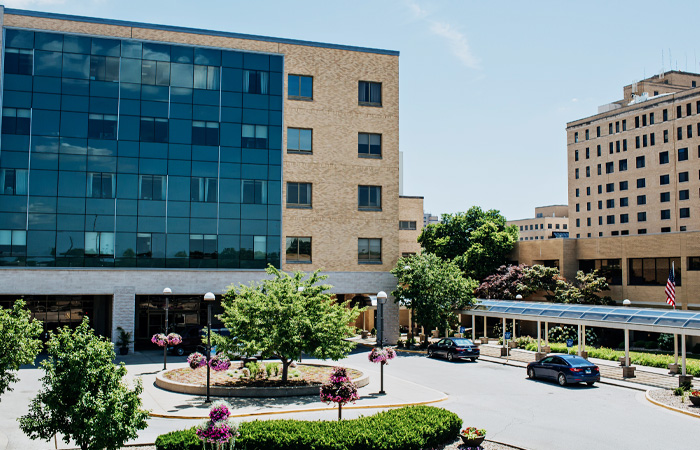 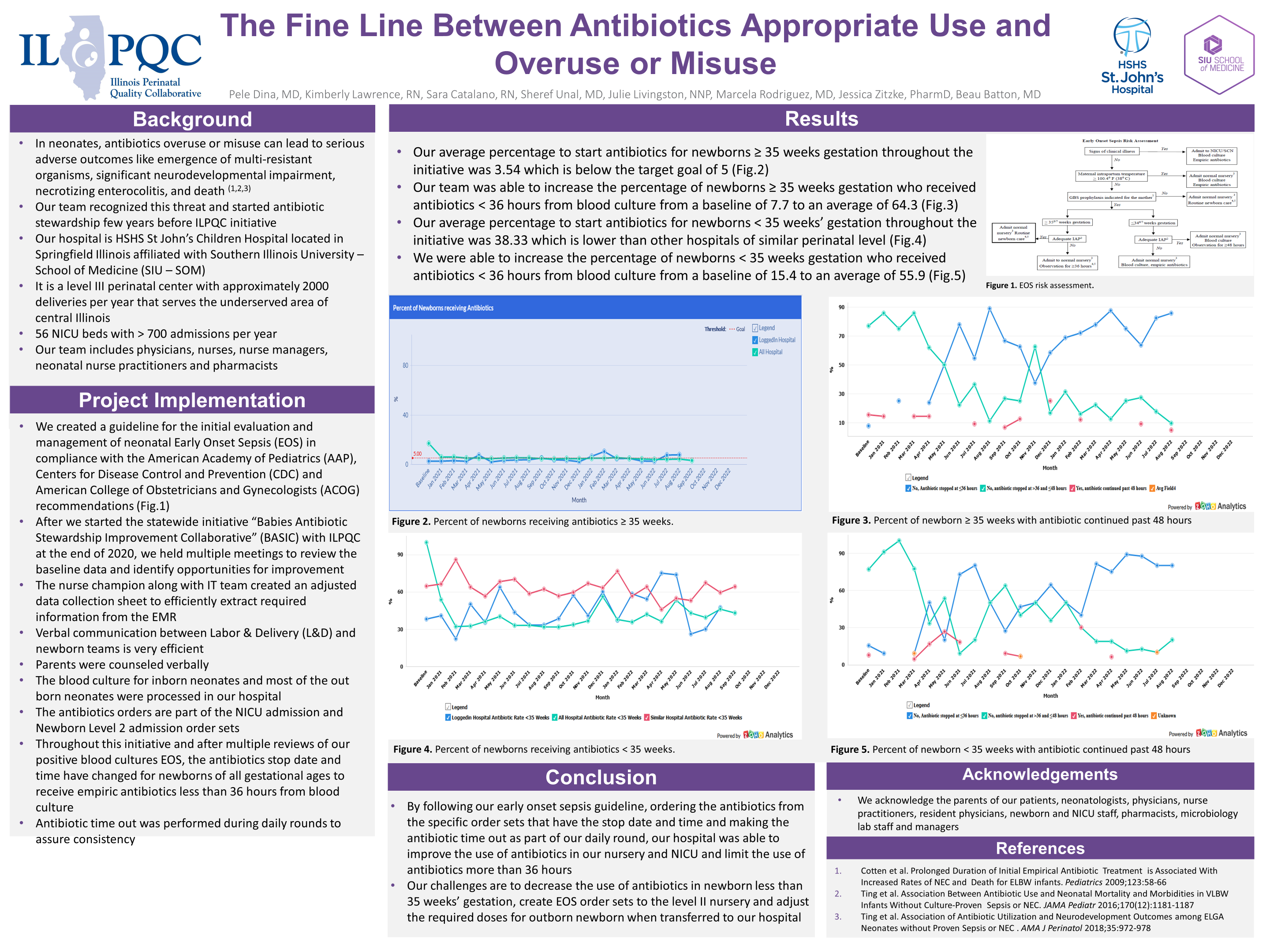 Wrap-up
Upcoming BASIC QI Support for Q3 2022
ILPQC will be doing outreach to teams who have a higher percentage of newborns who receive antibiotics for longer than 36 hours
Teams who have a large portion of newborns who receive antibiotics for longer than 48 hours
Teams who have a large portion of newborns who receive antibiotics for between 36-48 hours
Keep an eye out for an email from ILPQC to schedule your QI Support call on a Thursday or Friday in December!
Illinois Perinatal Quality Collaborative
45
[Speaker Notes: Alana please insert BASIC QI Support Plan]
Upcoming Call Schedule
Illinois Perinatal Quality Collaborative
46
Office Hours
Q & A
Thanks to our Funders
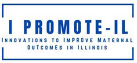 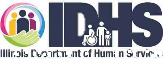 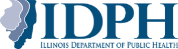 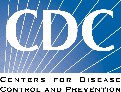 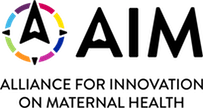 In kind support:
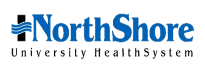 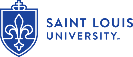 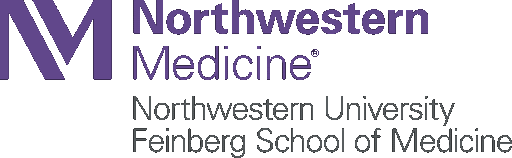 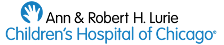